Review of Aging Projects

Additional Materials
July 16, 2015
NOGRR084 - Daily Grid Operations Summary Report
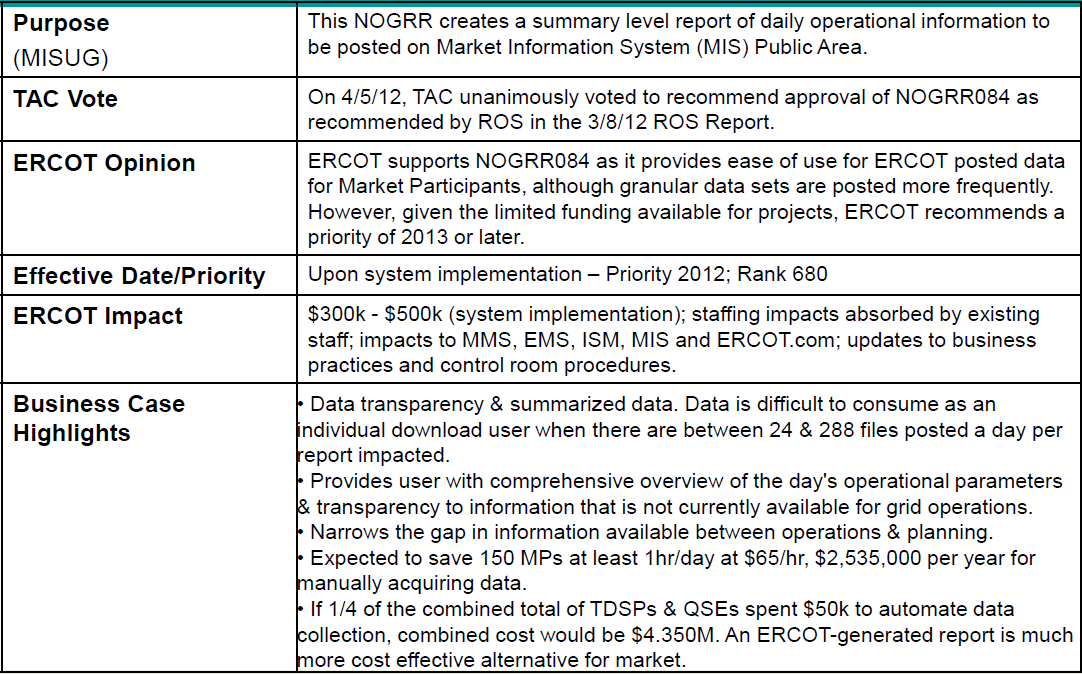 Presented at BOD on May 15, 2012
NOGRR084 – Daily Grid Operations Summary Report
Extensive gray-boxes in the Nodal Operating Guide
NPRR181 – FIP Definition Revision
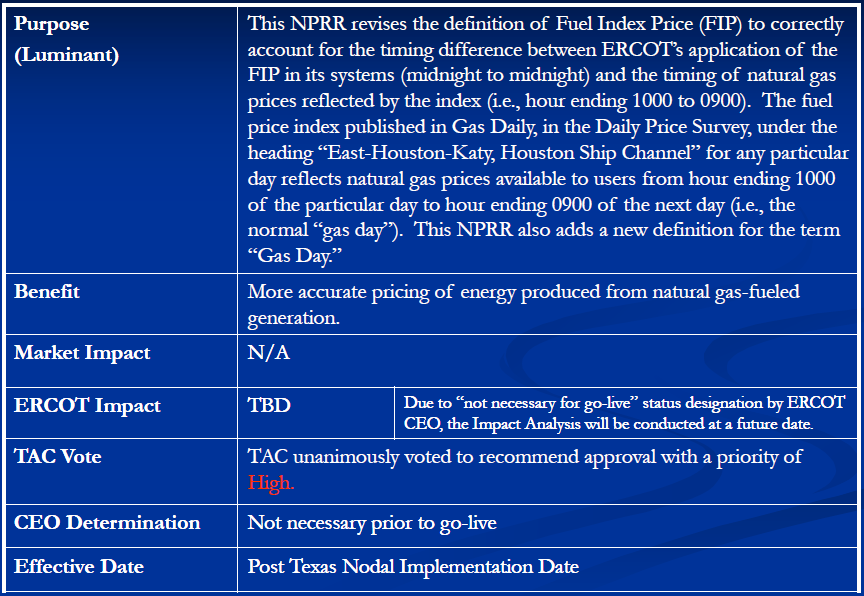 Presented at BOD on January 19, 2010
NPRR181 - FIP Definition Revision
Section 2.1
NPRR210 - Wind Forecasting Change to P50, Sync with PRR841
Presented at BOD on September 20, 2011
NPRR210 - Wind Forecasting Change to P50, Sync with PRR841
Section 5.7.4 (2)
NPRR256 - Add Non-Compliance Language to QSE Performance Standards, Sync with PRR787
Presented at BOD on September 20, 2011
NPRR256 - Add Non-Compliance Language to QSE Performance Standards, Sync with PRR787
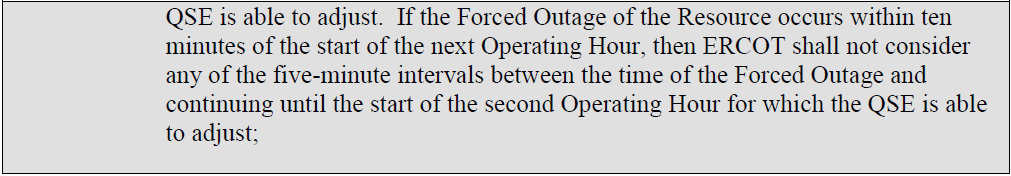 Section 8.1.1.4.1 (6)(c)
NPRR256 - Add Non-Compliance Language to QSE Performance Standards, Sync with PRR787
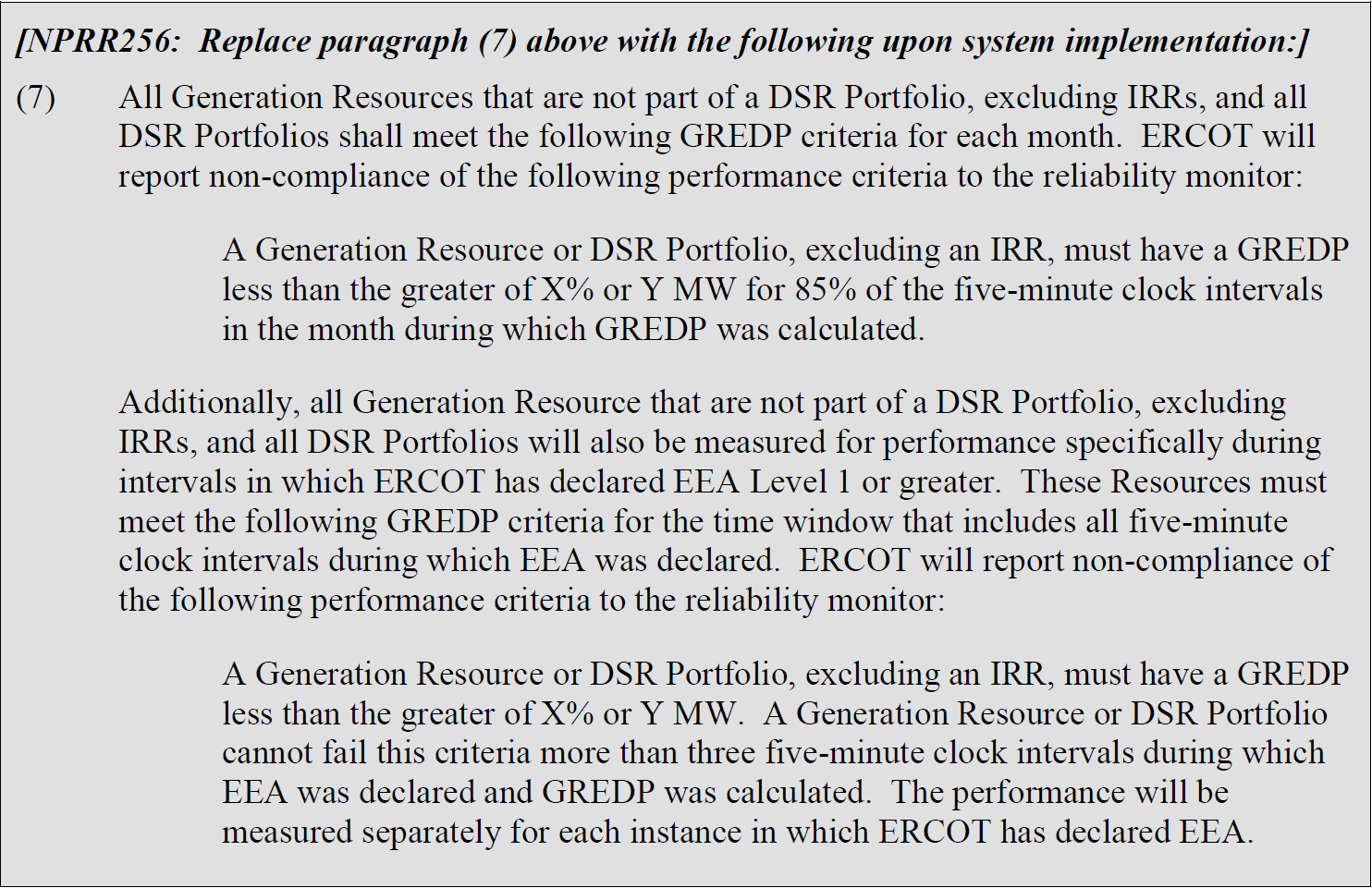 Section 8.1.1.4.1 (7)
NPRR272 - Definition and Participation of Quick Start Generation Resources
Presented at BOD on September 20, 2011
NPRR272 - Definition and Participation of Quick Start Generation Resources
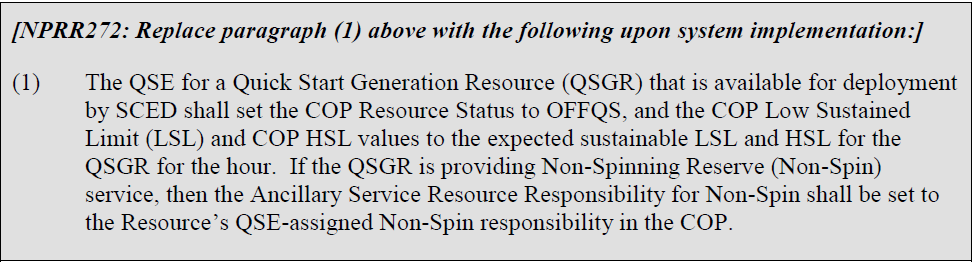 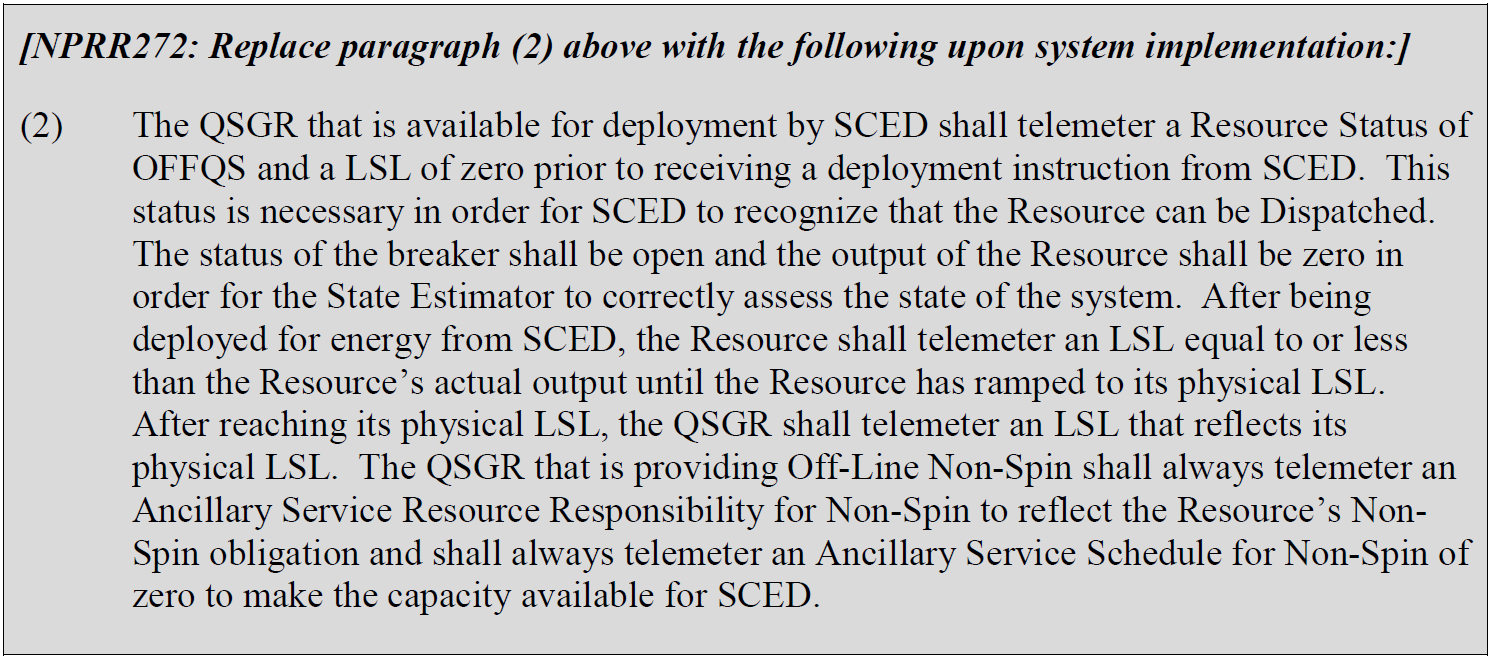 Section 3.8.3
NPRR272 - Definition and Participation of Quick Start Generation Resources
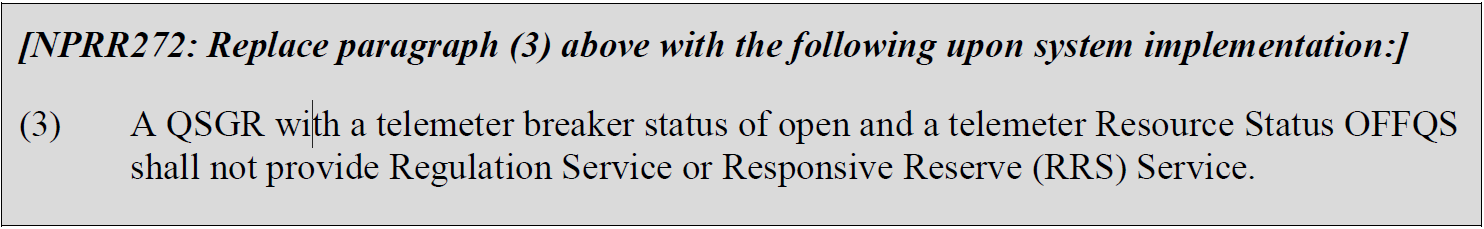 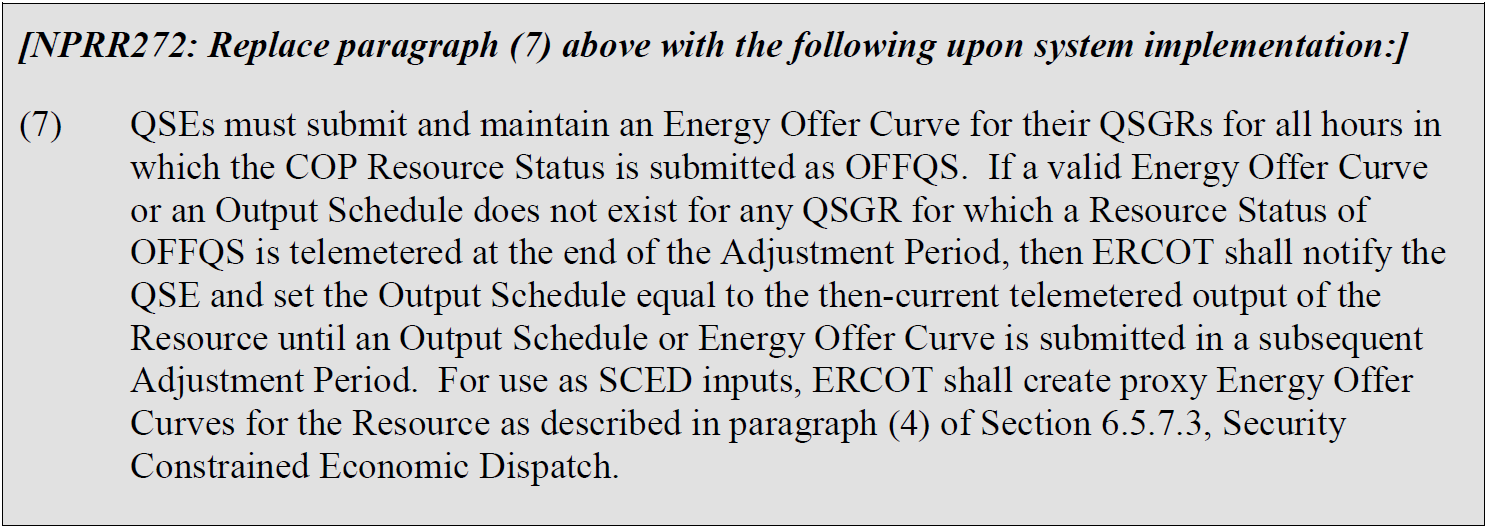 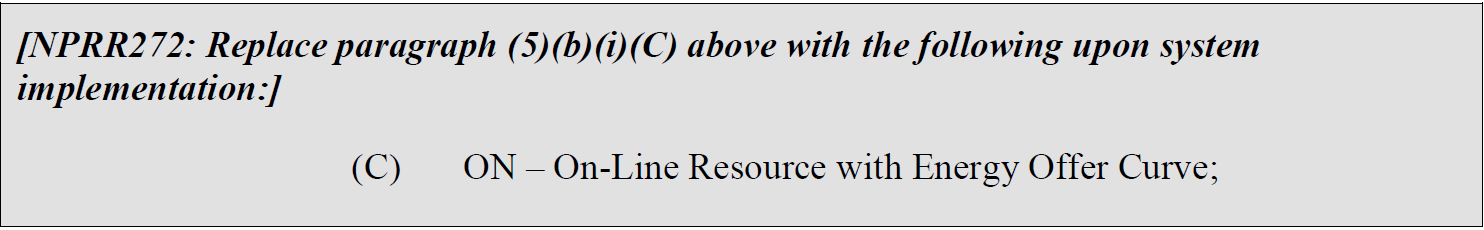 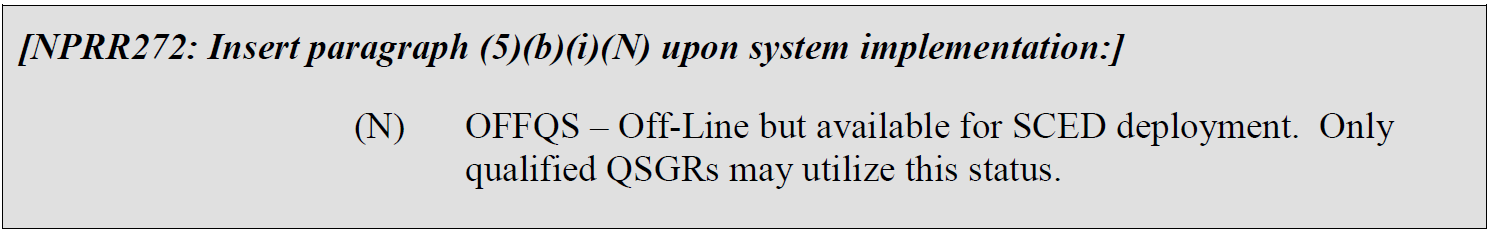 Section 3.8.3   and   Section 3.9.1
NPRR285 – Generation Resource Base Point Deviation Charge Corrections
Presented at TAC on February 3, 2011
NPRR285 - Generation Resource Base Point Deviation Charge Corrections
Section 6.5.7.4 (e)
NPRR327- State Estimator Data Redaction Methodology
Presented at BOD on April 16, 2012
NPRR327 - State Estimator Data Redaction Methodology
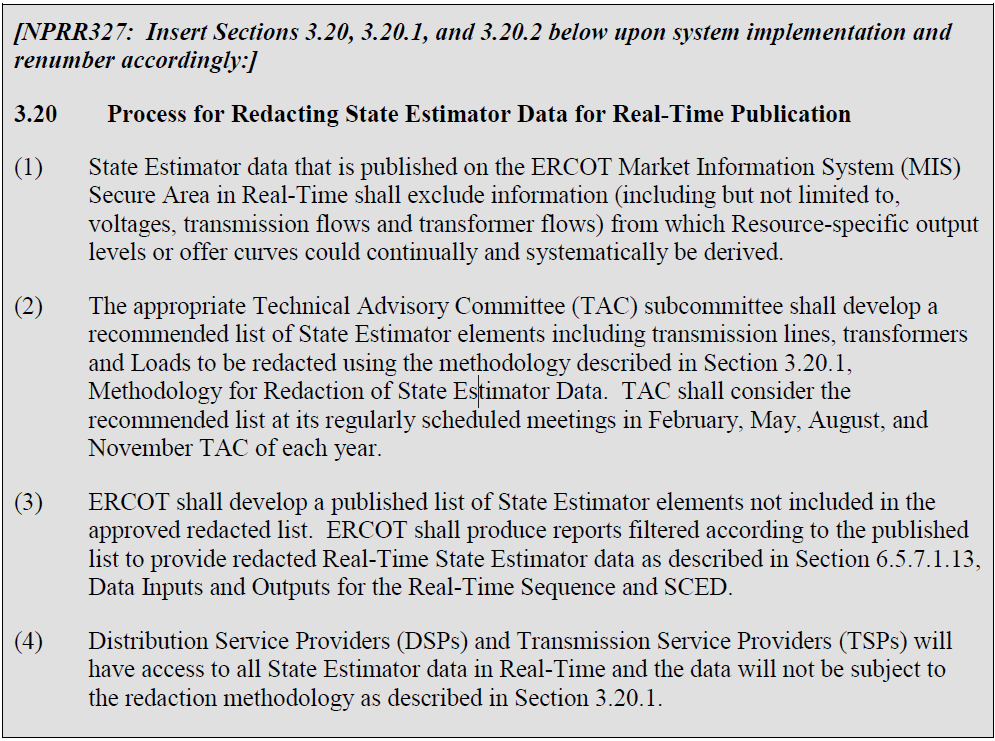 Section 3.20
NPRR327 - State Estimator Data Redaction Methodology
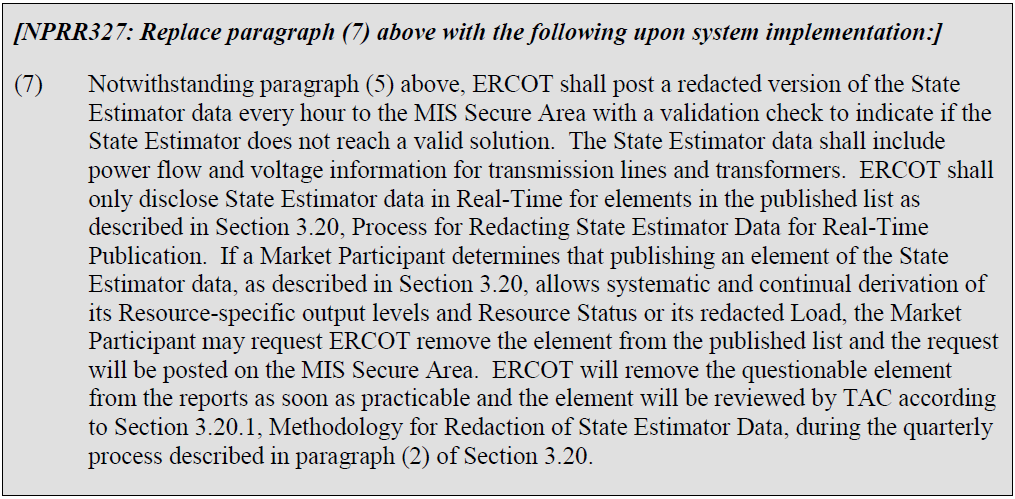 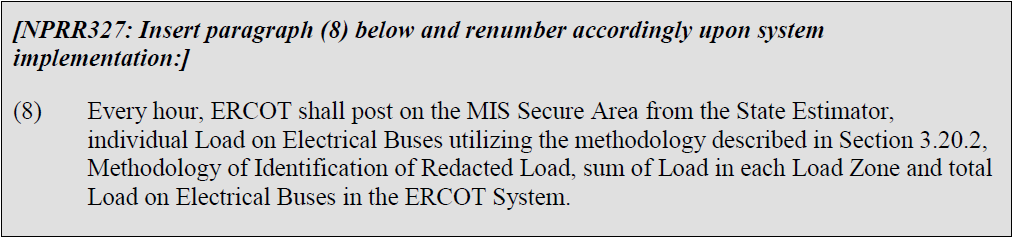 Section 3.20
NPRR455  - CRR Shift Factors Report
Presented at BOD on July 17, 2012
NPRR455 - CRR Shift Factors Report
Section 7.5.3.1 (2)
NPRR484 - Revisions to Congestion Revenue Rights Credit Calculations and Payments
Presented at BOD on March 19, 2013
NPRR484 - Revisions to Congestion Revenue Rights Credit Calculations and Payments
Extensive gray-boxes in the Nodal Protocols
Presented at BOD on March 19, 2013
NPRR493 - Half-Hour RUC Clawback
Presented at BOD on March 19, 2013
NPRR493 - Half-Hour RUC Clawback
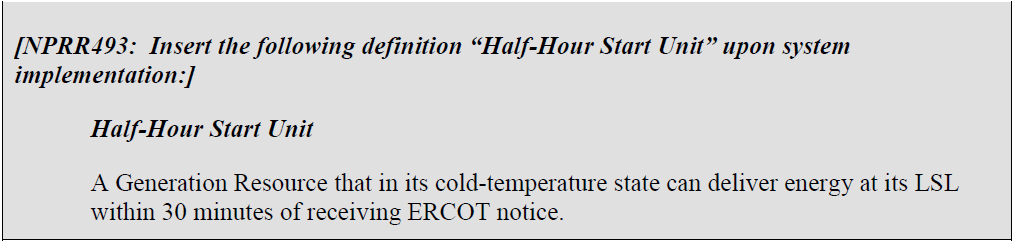 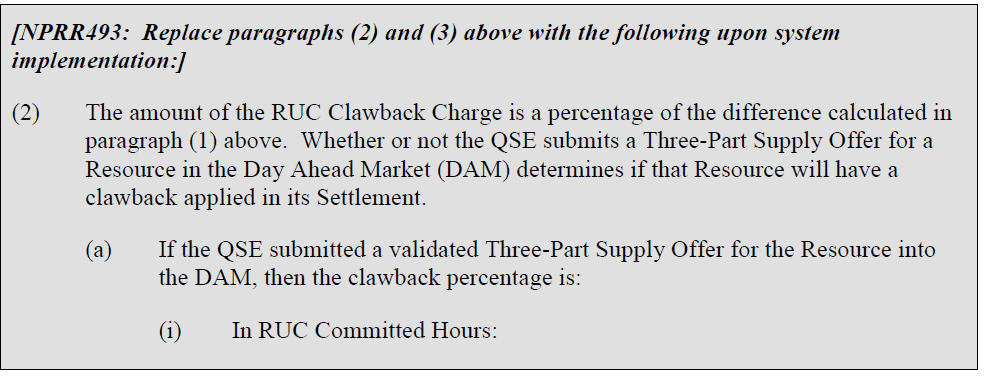 Section 2.1   and   Section 5.7.2
NPRR493 - Half-Hour RUC Clawback
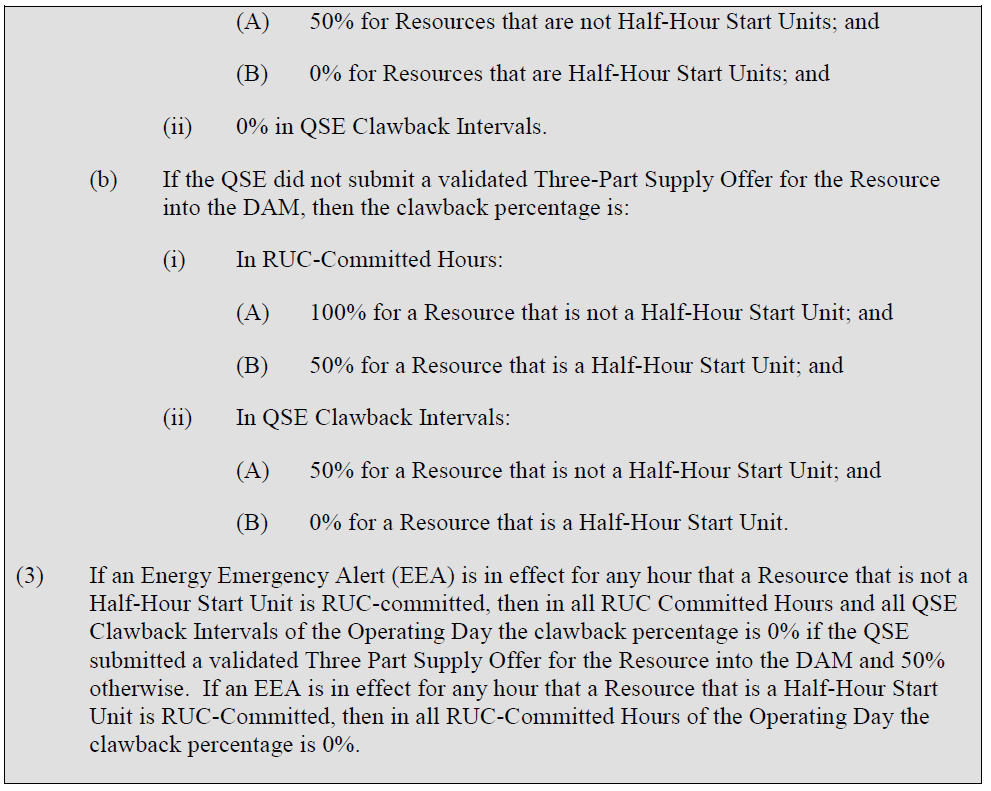 NPRR515 - Day-Ahead Market Self-Commitment of Generation Resources
Presented at TAC on June 06, 2013
NPRR515 - Day-Ahead Market Self-Commitment of Generation Resources
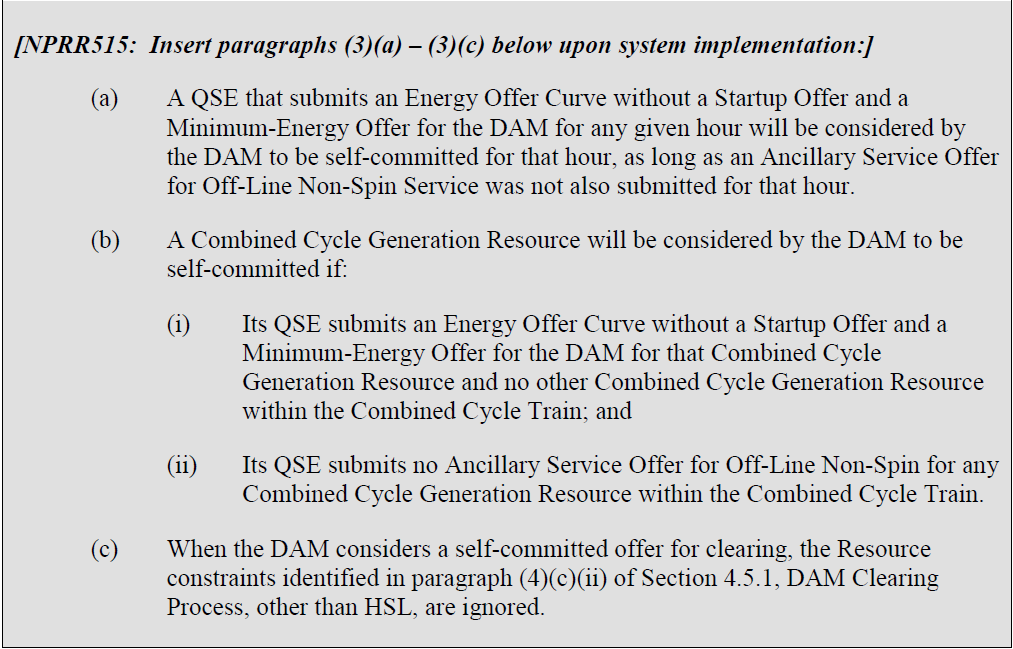 Section 4.4.9.1